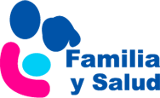 Controlando esfínteres, ¿cómo lo hago?
Carmen Martínez. Pediatra
Consuelo Escudero. Psicóloga
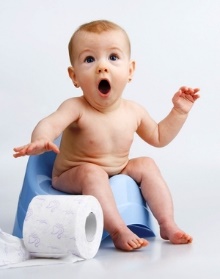 www.familiaysalud.es
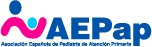 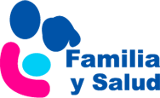 Ideas claras
Etapa entre los 2-3 años.
Es el niño quien controla.
El adulto colabora:
 Apoyando sus avances.
 Sin recriminar sus retrocesos.
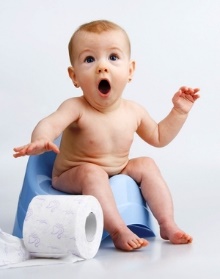 www.familiaysalud.es
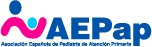 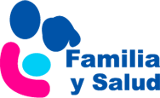 ¿Cómo lo hago?
Retirar el pañal cuando:
El niño dé muestras de querer usar el water o estar sin pañal.
Se levante seco de la siesta o de la noche varias veces.
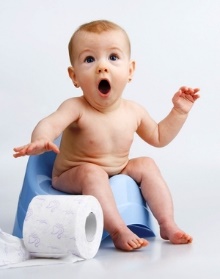 www.familiaysalud.es
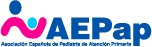 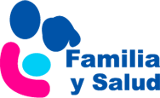 Es normal que…
No quieran hacer caca o se escondan.
Los niños controlan hacer ó no hacer, y cuando y como hacer sus deposiciones.
¡Paciencia!.
Diga “me duele” y se toca la tripa o los genitales.
Si no hay fiebre u otros síntomas, indica que quiere hacer pis o caca y lo expresa así.
Requiere transitoriamente volver a usar pañal.
Todo aprendizaje tiene avances y retrocesos.
¡Flexibilidad!.
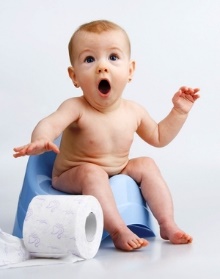 www.familiaysalud.es
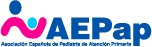